EMMC Provider Training:
October 24, 2018
Michael Ross, MD
Test Patients for use:
Go to Ambulatory organizer/Home

Search for me in calendar; you will see my calendar filled with test patients. 

Pick a test patient from the schedule for use today.

We will use this as a source of Test patient’s with Ambulatory encounters for future sessions as well.
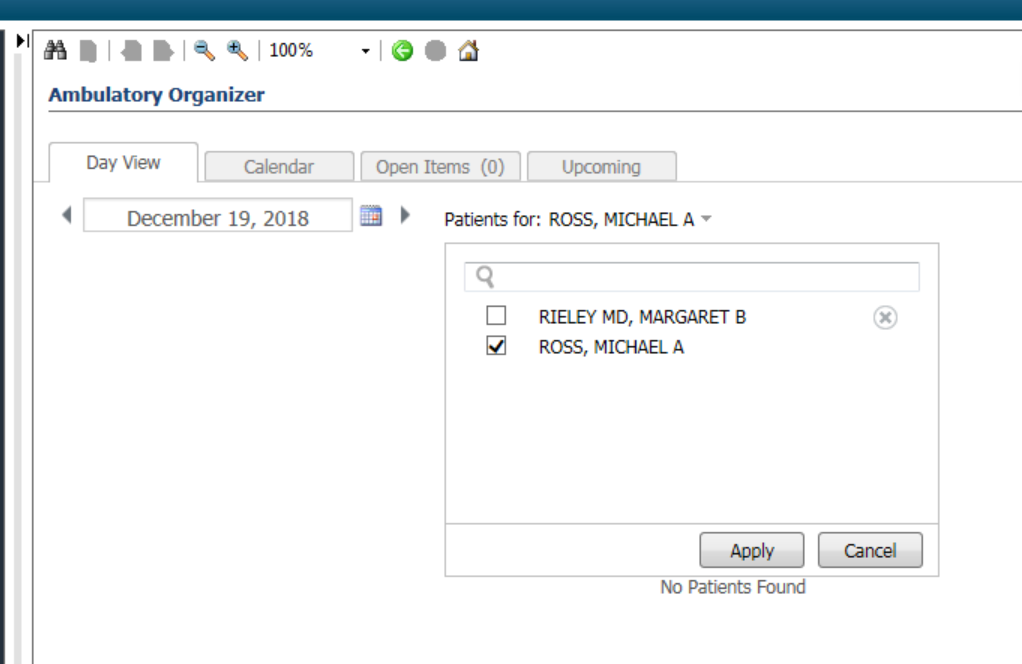 Modify with Insert > Header & Footer
mm.dd.yyyy
2
Overview:
Topics to address today:

Powerchart structure
Note creation and movement
Documentation tools
Problem List (time permitting)
Modify with Insert > Header & Footer
mm.dd.yyyy
3
Power Chart Anatomy
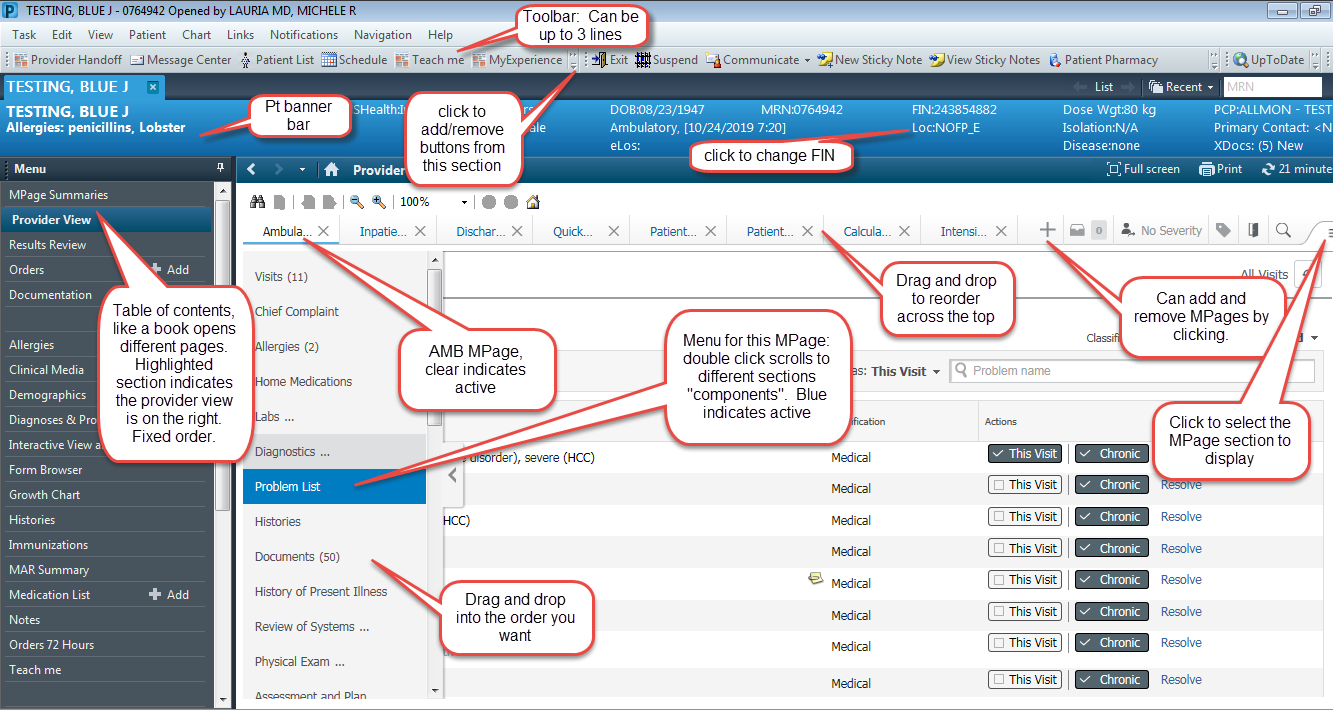 Modify with Insert > Header & Footer
mm.dd.yyyy
4
Auto-Hide & Closing
Downward pin:  menu is open
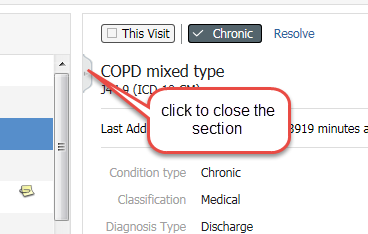 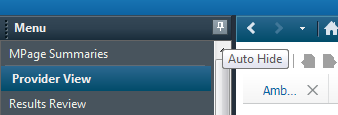 Sideways pin: menu only opens when hover over menu
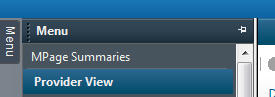 5
http://ci.emhs.org/home.aspx
Finding Help
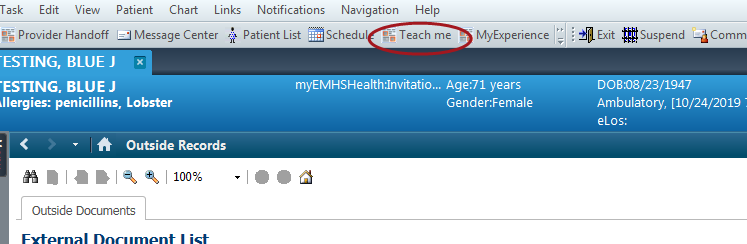 Good general reference:  More updates to be done in the future:
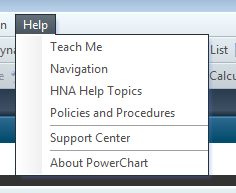 Definitive Informatics education site: http://ci.emhs.org/home.aspx

 

Opens “Cerner Standard educational resources”:  Good resource
Modify with Insert > Header & Footer
mm.dd.yyyy
6
Layout and Personalization:
mm.dd.yyyy
Modify with Insert > Header & Footer
7
Personalizing your MPage Displays:  Click exit to save your changes
3.  Drag and Drop the sections.
1.  Choose the MPages to Display
2.  Choose the sections “components”
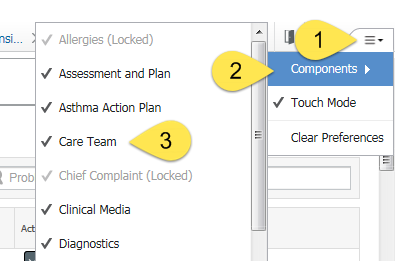 4.  Create tri-view; permits review and documentation
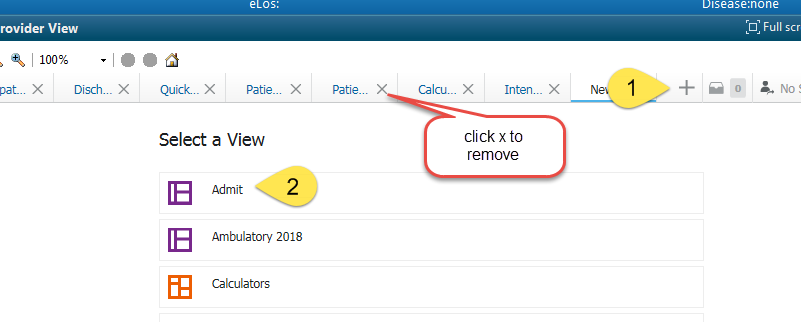 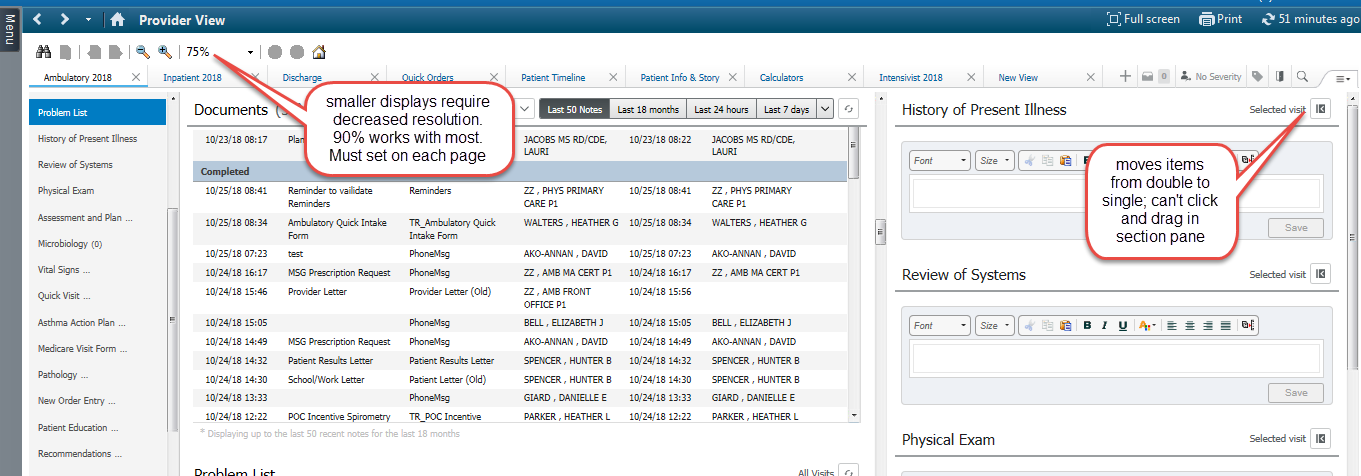 Components suggested to remove: Goals and Interventions, Health Concerns, New Order Entry, Quick Visits, Clinical Media, Outstanding Orders
Modify with Insert > Header & Footer
mm.dd.yyyy
8
Document filters:
Please make sure you have selected the documents listed above.
Modify with Insert > Header & Footer
mm.dd.yyyy
9
Lab Filters:
Modify with Insert > Header & Footer
mm.dd.yyyy
10
Toolbar:  Control what you see:  Click Exit to Save
Display the toolbars you want
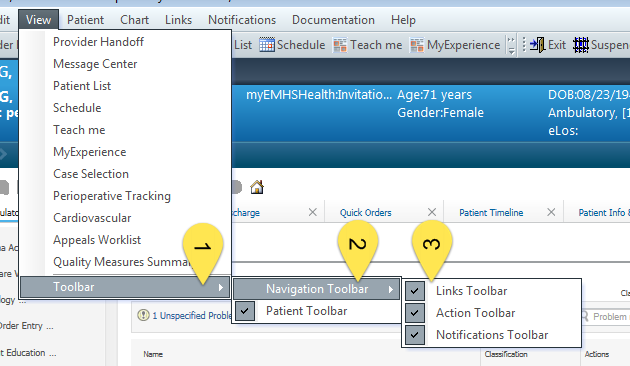 Customize the buttons in all toolbars and their order
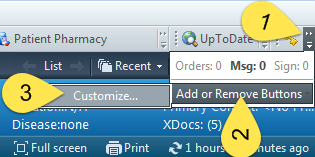 Add Custom Links
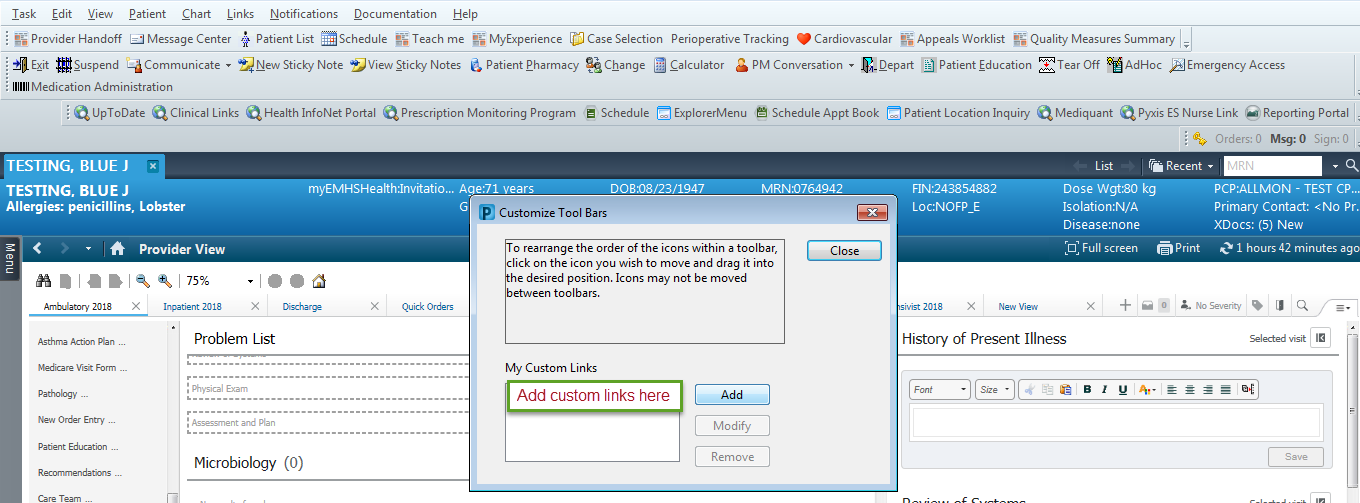 To change the number of toolbar lines
Left click and hold on  triple dots, drag up and down
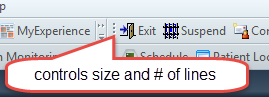 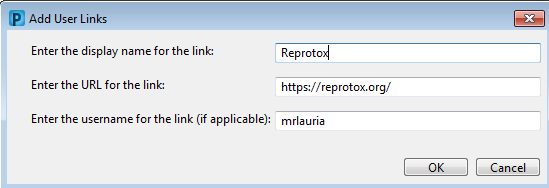 Modify with Insert > Header & Footer
mm.dd.yyyy
11
Centricity v. Cerner
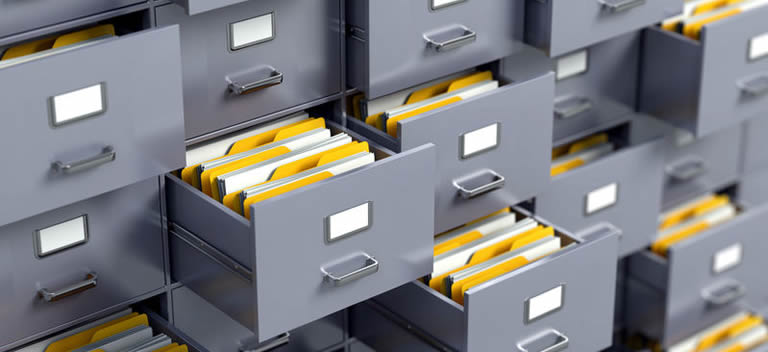 Modify with Insert > Header & Footer
mm.dd.yyyy
12
Connecting MA and Provider Documentation:
Pull the Nursing HPI into your note via the /hpi_intake autotext

Pull in the Nursing ROS into your note via the /ros_intake

Drag and Drop from the MA note in the chart into your note.
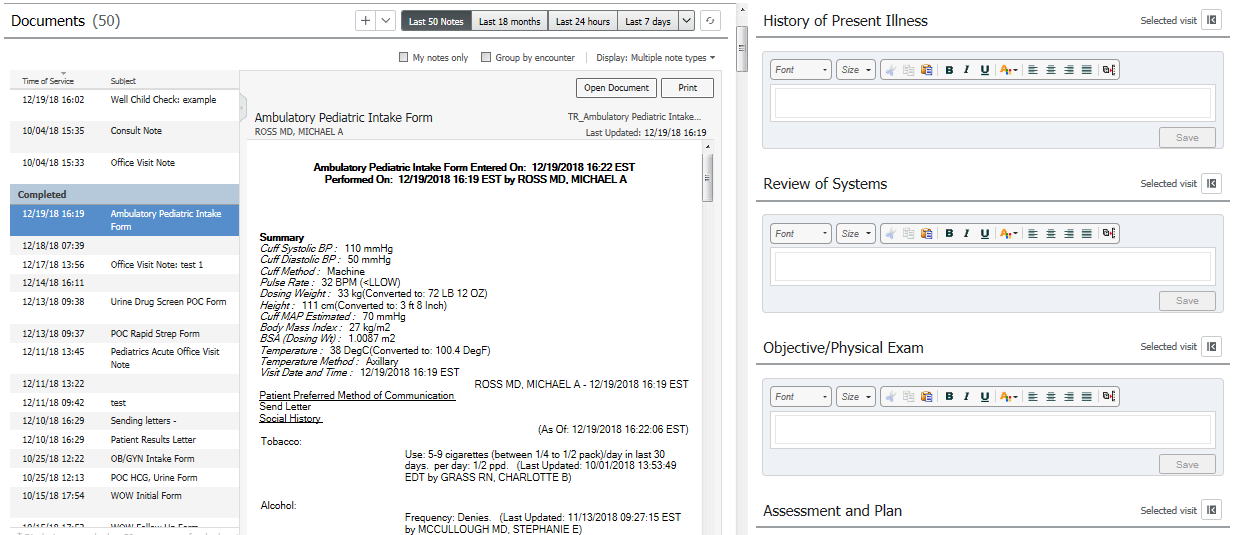 Let’s make this easier and build a shortcut, to streamline pulling in MA notes!
Modify with Insert > Header & Footer
mm.dd.yyyy
13
Mastering Notes:
Modify with Insert > Header & Footer
mm.dd.yyyy
14
The Cycle of Note Creation
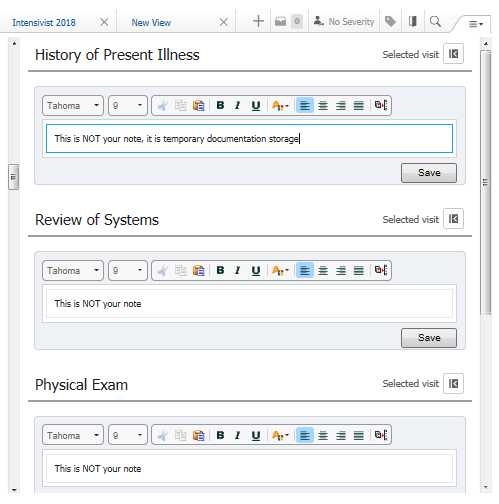 Free text documentation areas of WF MPage
These do not equal the free text areas of Centricity:  
They are not your note!   Consider this the “pre-note”
Content is specific to the work done during the clinical encounter.  Consider this your “lap scratchpad”.  
Textual information flows in one direction from Mpage to Note: 
HPI (Flows to note)
ROS (Flows to note)
PE (Flows to note)
A&P (Flows to note)
Patient Instructions (flows to Ambulatory Patient Summary) 
Creating a note and saving it in Dyn Doc breaks the textual connection, and clears the component
Other non-textual areas can still be brought into the note by moving back/forth to the M-page and localized refresh.
Modify with Insert > Header & Footer
mm.dd.yyyy
15
Creating v. Returning to your note:
Returning to a Note:
        From M-page to note: within the Chart:

				Downward carrot
Creating a Note: (Only once per patient!)
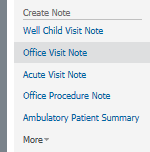 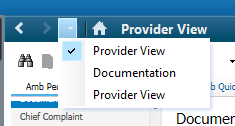 Avoid the “multiple-note-curse”
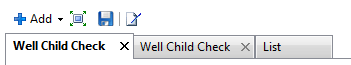 Modify with Insert > Header & Footer
mm.dd.yyyy
16
Creating and Saving the Note:
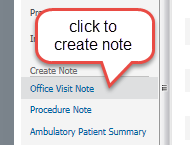 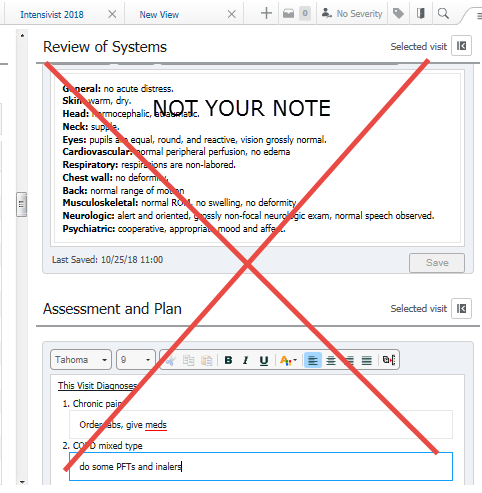 This is your note. that can’t be lost. When you save and close, free text is transferred to the note, and the MPage text boxes are erased, but the note remains.
Clicking save locks in the content a preliminary scratchpad
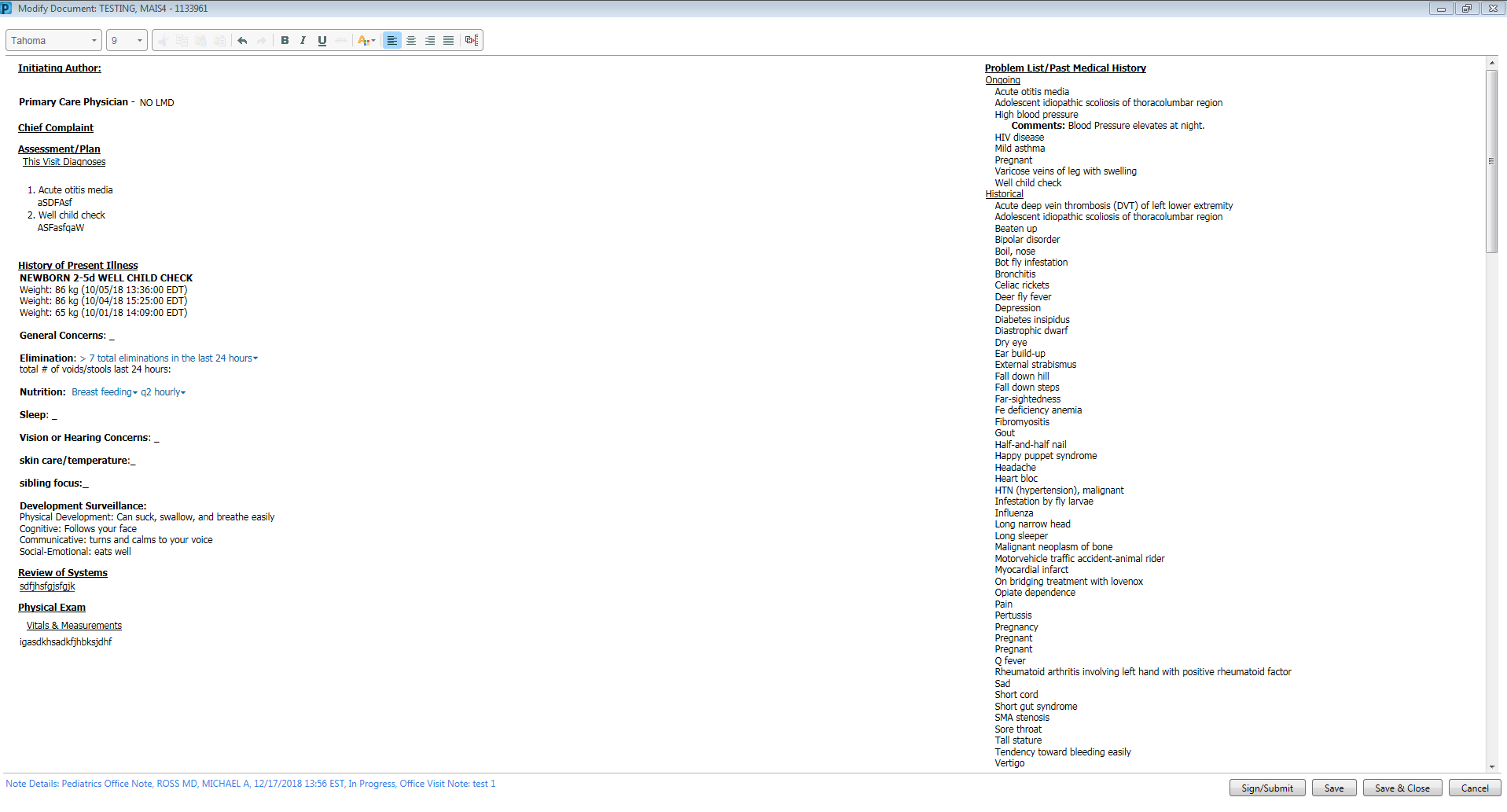 Save and Close
Modify with Insert > Header & Footer
mm.dd.yyyy
17
Manipulating your note after creation:
Textual information:  Add to the individual note areas.

Mini-refresh:
To pull in specific content on the workflow M-page.
Modify with Insert > Header & Footer
mm.dd.yyyy
18
Editing your note:
Sections within the note can be edited
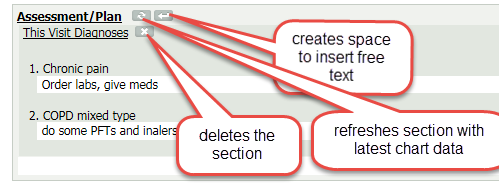 Modify with Insert > Header & Footer
mm.dd.yyyy
19
Filing your note:
Properly Filing your note
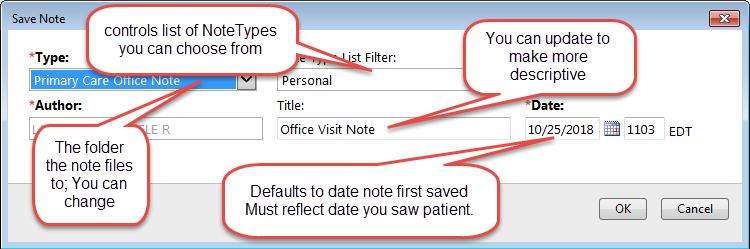 Modify with Insert > Header & Footer
mm.dd.yyyy
20
Maximizing the Subject Line
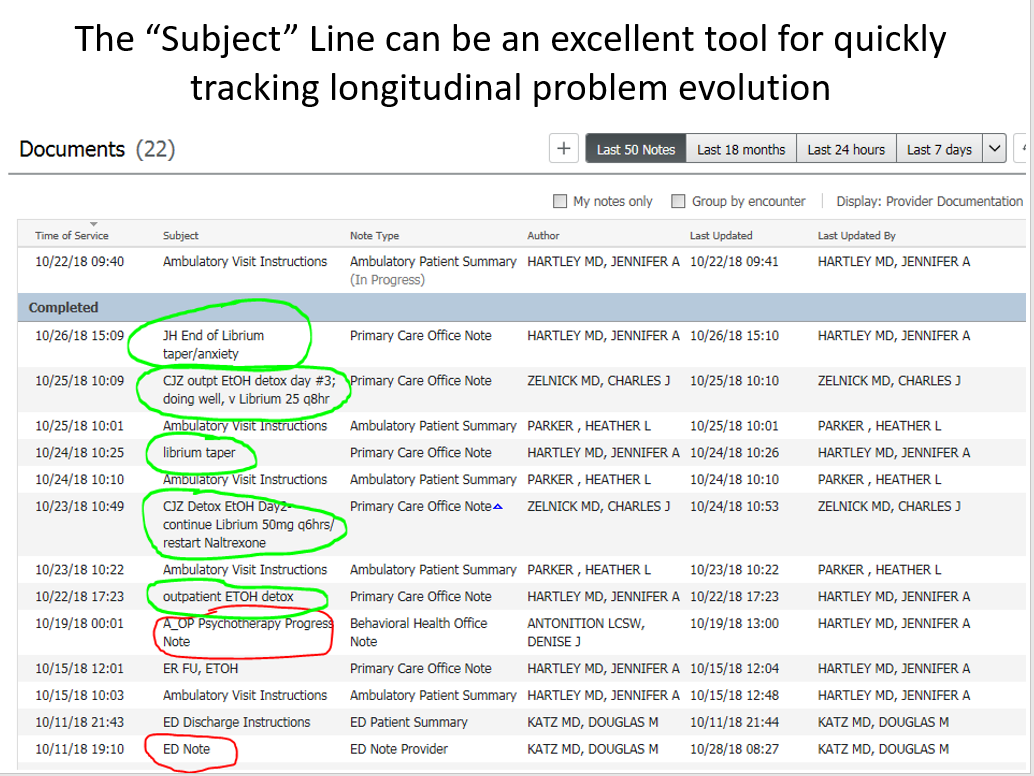 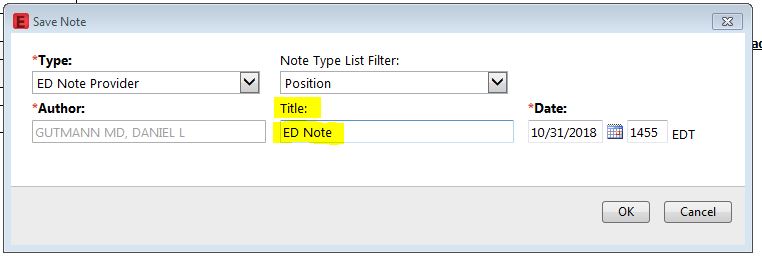 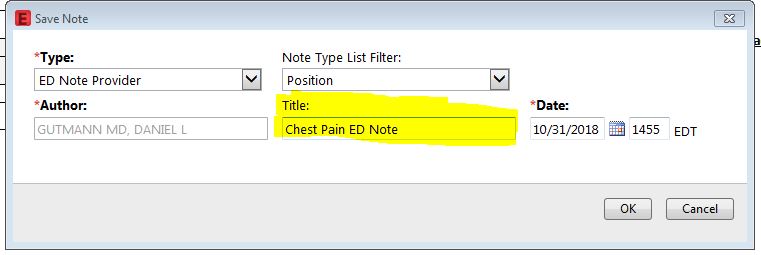 Modify with Insert > Header & Footer
mm.dd.yyyy
21
Finalizing (signing) a saved note:
Within the chart:
From the Ambulatory Organizer:
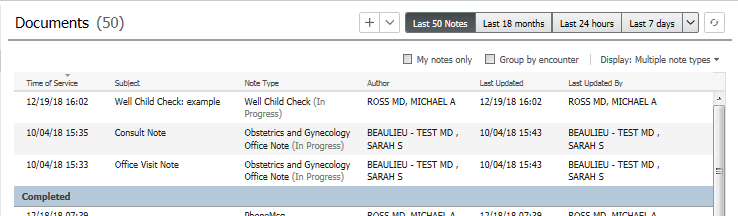 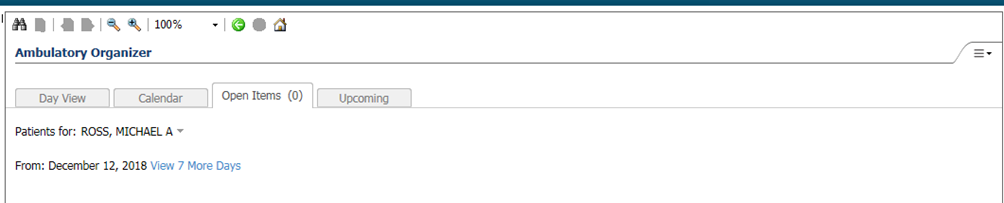 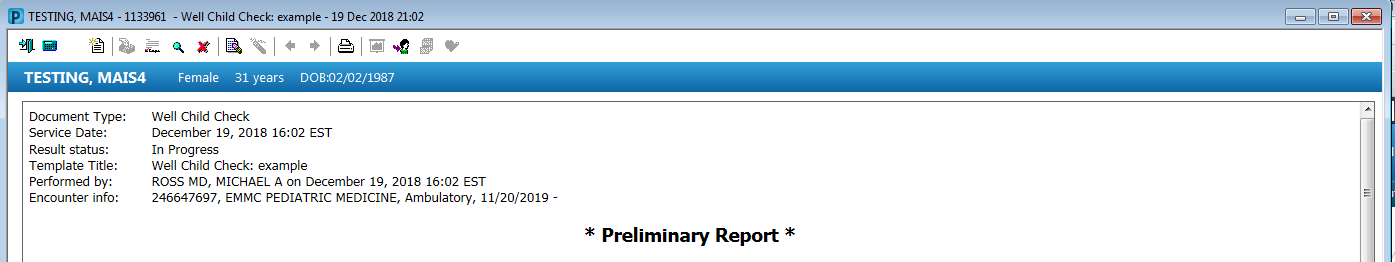 Modify with Insert > Header & Footer
mm.dd.yyyy
22
Demo: How it’s all supposed to work:
Modify with Insert > Header & Footer
mm.dd.yyyy
23
Problem Lists:
Use of the “Add new As” filter: determines if default only this visit to the chart, chronic, or both.  Recommend starting with Both, and unselecting chronic for acute conditions.
Modify with Insert > Header & Footer
mm.dd.yyyy
24
Problem List Management:
“This visit”: specific to an encounter,  offered association with orders
Displays in order selected
Can reorder with drop downs
“Chronic”:  Diagnoses which cross encounters
Problems display alphabetically
Use an * to move a problem to the top
Comments:  if  entered with “chronic “selected  will cross encounters and displays in notes
Un checking “this visit” and “chronic” removes items from the list
To restore, click historic at the bottom of the pane
You will see every problem & diagnosis with comments preserved
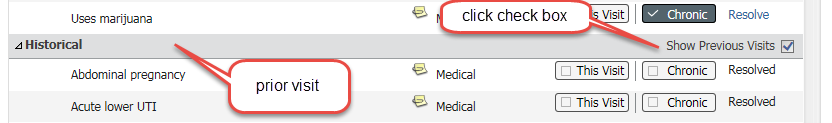 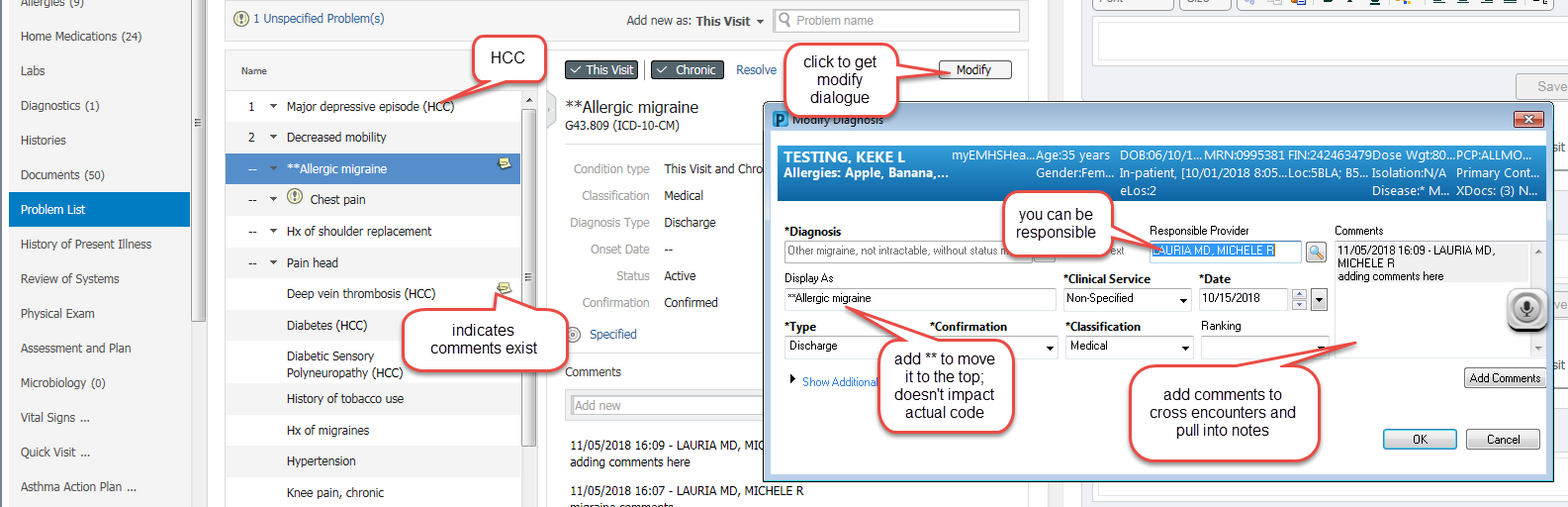 Modify with Insert > Header & Footer
mm.dd.yyyy
25
Future Topics:
Survey Tool to guide our progress
Goal: Improve comfort and streamline charting: 

Interval:  every 2 weeks (break for holiday/vacation)

Topics: 
-Autotext
-Family, Social, Procedural History
-Ordering and Favorites
-Message Center Use
-Mmodal tips and tricks
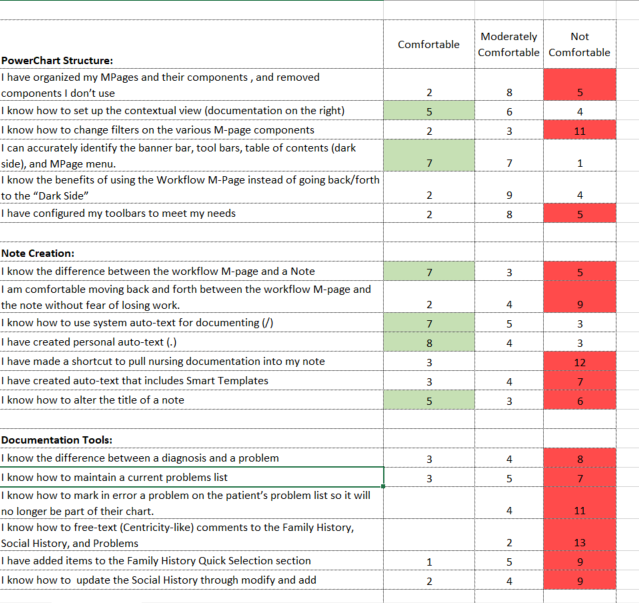 Modify with Insert > Header & Footer
mm.dd.yyyy
26
Questions:
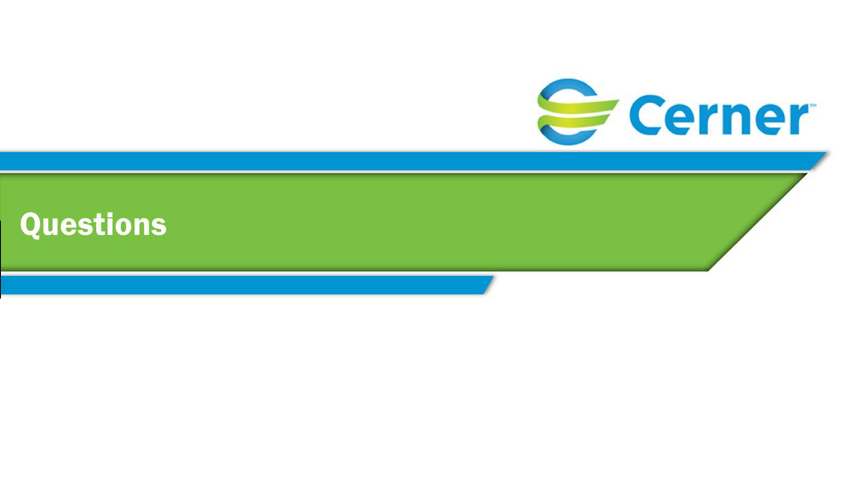 Modify with Insert > Header & Footer
mm.dd.yyyy
27